Aula 2: Função social da Escola: educação como direito
POEB - licenciaturasDocente Amélia Artes2 semestre de 2016FEUSP
Organização da aula:
Educação como direito: humano e social
Histórico dos Direitos Humanos: gerações
Direito à educação no Brasil
Educação e divida social
Cálculo da dívida educacional
AULA ANTERIOR
Dúvidas?
Educação como direito: humano e social
O que são direitos humanos?
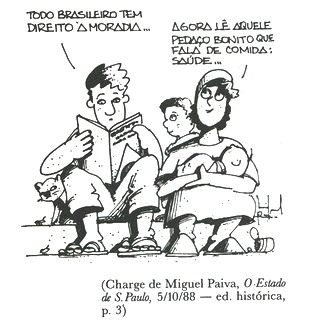 Educação como direito: humano e social
O que são direitos humanos?
	Conjunto de princípios aceitos universalmente, reconhecidos constitucionalmente e garantidos judicialmente.

Obrigações:
De cada pessoa: respeitar as diferenças e os direitos dos outros
Do Estado: desenvolver políticas públicas  para que esses direitos de efetivem
Histórico dos direitos humanos
HISTÓRIA DOS DIREITOS HUMANOS
	
Revolução Francesa Séc XVIII  (Rev. Gloriosa; e Rev. Americana)
Discussão e surgimento de uma série de direitos: à vida; à liberdade de expressão; ao pensamento
Quadro político- econômico: início da industrialização; exploração dos trabalhadores e enriquecimento da burguesia.
Histórico dos direitos humanos
MARCOS HISTÓRICOS:
1948: 2ª guerra mundial e todas as suas atrocidades.
Nações Unidas elaboram  um documento com a intenção de estabelecer normas mundiais para uma vida pacífica e digna para todos
DECLARAÇÃO UNIVERSAL DOS DIREITOS HUMANOS
Recomendações - não obrigação – Carta de intenções, garantindo direitos civis, políticos, econômicos, sociais e culturais
 
PACTO INTERNACIONAL 1966: 
Pacto Internacional dos Direitos Econômicos, Sociais e Culturais (Pidesc)
Pacto Internacional dos Direitos Civis e Políticos
Países assumem o compromisso internacional na efetivação dos Direitos Humanos.
Histórico dos direitos humanos
Mudanças nas concepções de Direitos Humanos

Três gerações e talvez uma quarta:

Direitos Civis – sec. XVIII
Direitos Político- sec. XIX
Direitos Sociais – sec. XX                  igualdade

4ª dimensão 
Direitos Coletivos – sec. XXI
liberdade
Histórico dos direitos humanos
CARACTERIZAÇÃO DOS DIREITOS HUMANOS

UNIVERSAL -  todos tem direitos
INDIVISÍVEL -  o direito não pode ser fracionado ou reduzido.
INTERDEPENDÊNCIA - todos os direitos estão relacionados e  nenhum é mais importante que os outros.
JUSTIFICIÁVEL – pode ser exigido judicialmente
Educação como direito humano
Educação entendida como um direito humano básico


Por que?

Desde quando?
Educação como direito humano
Características da Educação como direito humano

UNIVERSALIDADE – NÃO DISCRIMINAÇÃO

DISPONÍVEL – para todos
ACESSÍVEL  - acesso a todos – inclusão
ACEITÁVEL – com qualidade
ADAPTÁVEL  -  que leve em consideração a história do aluno, seus costumes familiares, religião, etc..
Educação como direito humano
Indicadores de acesso a educação no Brasil.
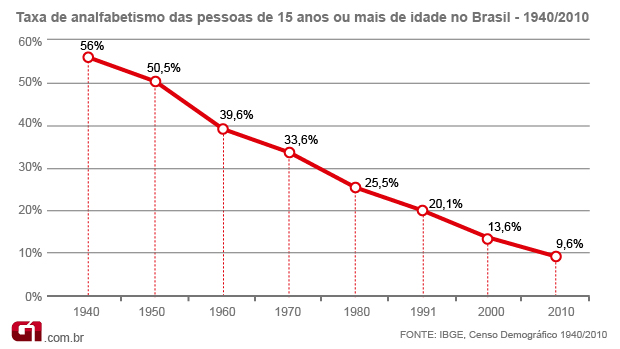 Educação como direito humano
Conceitos de analfabetos:

“saber ler e escrever”

Analfabetismo Funcional:

				Conceito IBGE
				INAF
Educação como direito humano
Educação como direito humano
INAF 2011
Educação como direito humano
Outras facetas do analfabetismo
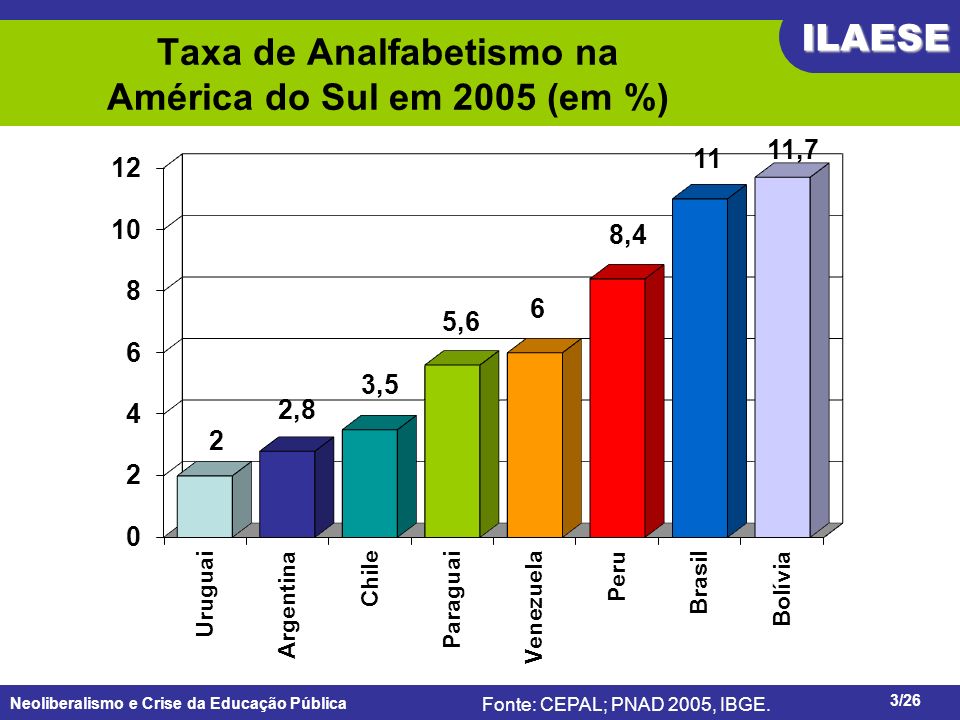 Educação como direito humano
Outras facetas do analfabetismo
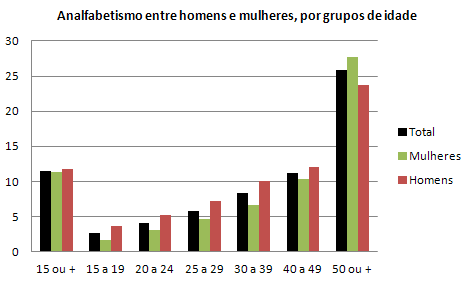 PNAD 2009
Educação como direito humano
Outras facetas do analfabetismo
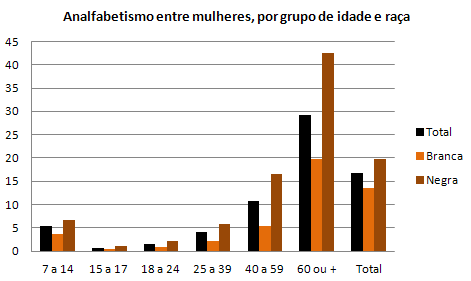 PNAD 2009
Educação e divida social
Conceito de dívida social – Milton Santos:

POBREZA:
Acidente natural ou social
Marginalidade – doença da civilização
Política de bem estar social
Estrutural – associada a idéia de dívida social, resultado de um sistema de ação deliberado.
Educação e divida social
Cálculo da dívida:
Considera-se 8 anos de escolarização obrigatória

	Mudança na legislação – 2006 (fundamental de 9 anos); 2009 (obrigatoriedade dos 4 aos 17 anos).

Quanto amplia a dívida?
Educação e divida social
História da economia – E a educação
Próxima aula – Constituições Federais
bibliografia